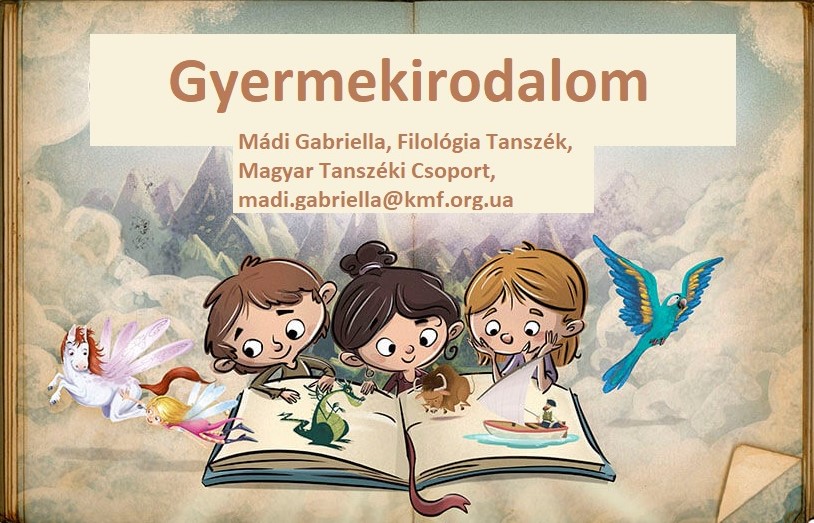 A tantárgy célja :
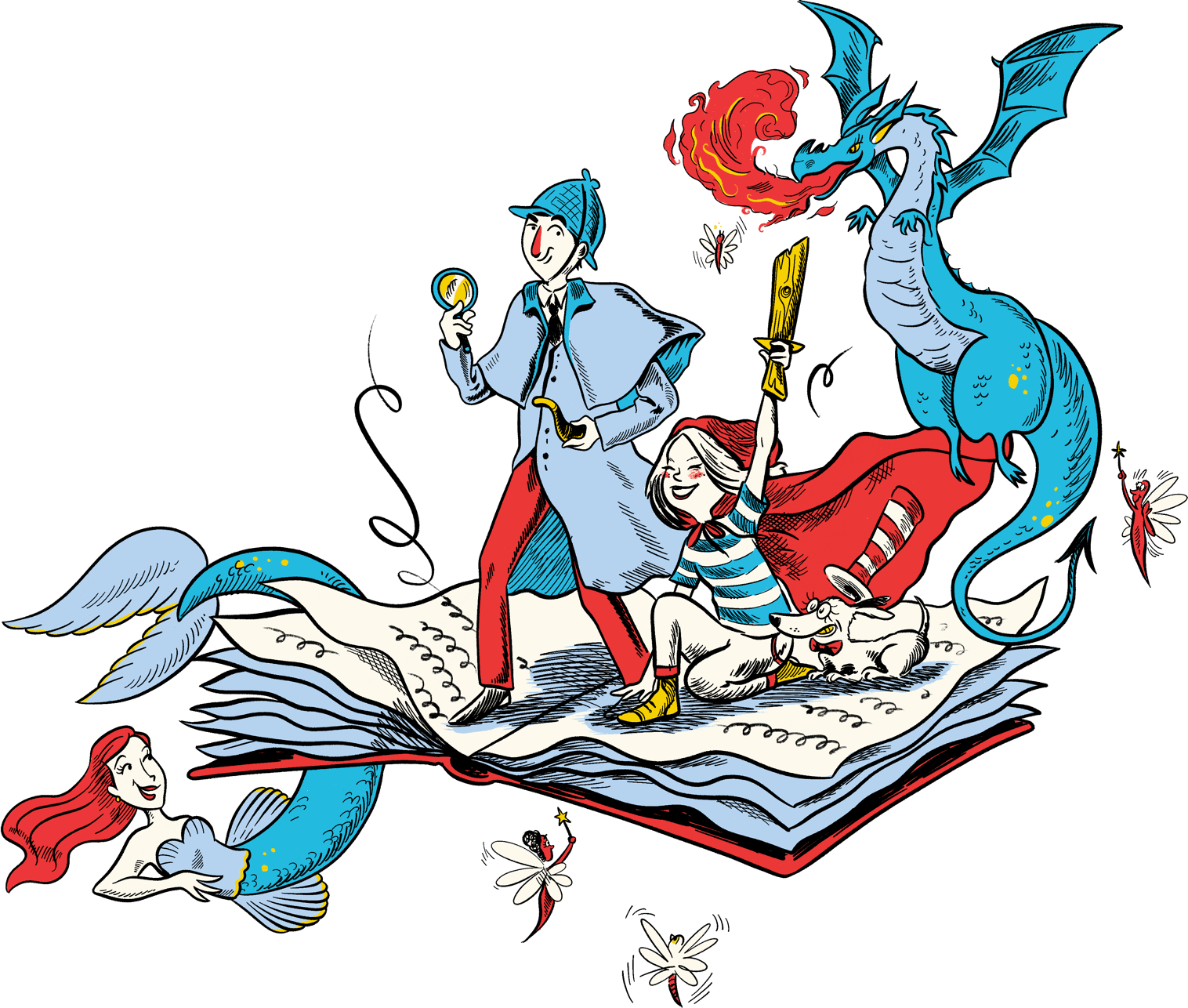 Áttekinteni az európai és magyar gyermekirodalom fontosabb 
    állomásait
Megismerni a 
    gyermekirodalom 
    fő műfajait és 
    kiemelkedő 
    alkotóit
A tárgy főbb témakörei
A gyermek- és ifjúsági irodalom fogalma, tárgya, műfajai. 
A népköltészet mint a gyermek- és ifjúsági irodalom része. 
A meseregény. Magyar meseregények.
A gyermeklíra alakulása és fejlődése.
A polgári ifjúsági regény kialakulása, műfajai
A magyar ifjúsági regény kialakulása, fejlődése.
A kárpátaljai magyar gyermekirodalom alakulása és fejlődése
A kurzus teljesítése…
Majdnem csupa játék és mese, a szemináriumi foglalkozásokon számos kreatív feladattal!

A tantárgy beszámolóval zárul.
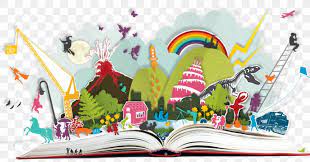